P
R
O
G
R
A
M
A 

A 

V
O
Z

E 

A 

V
E
R
D
A
D
E
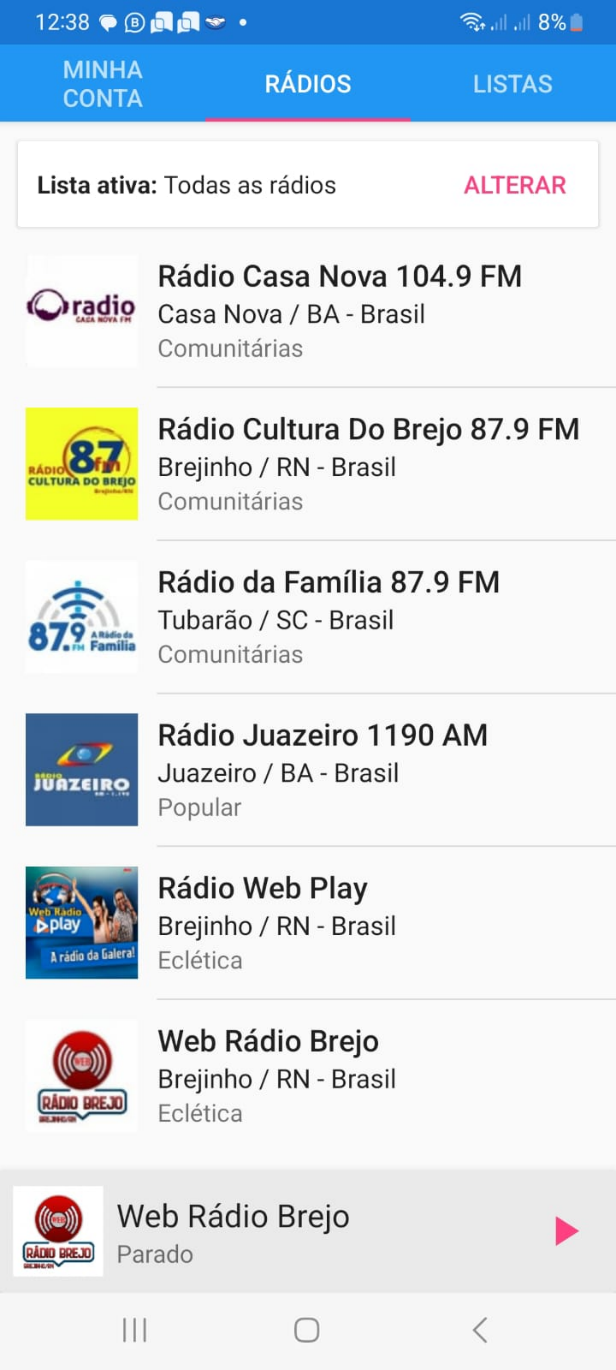 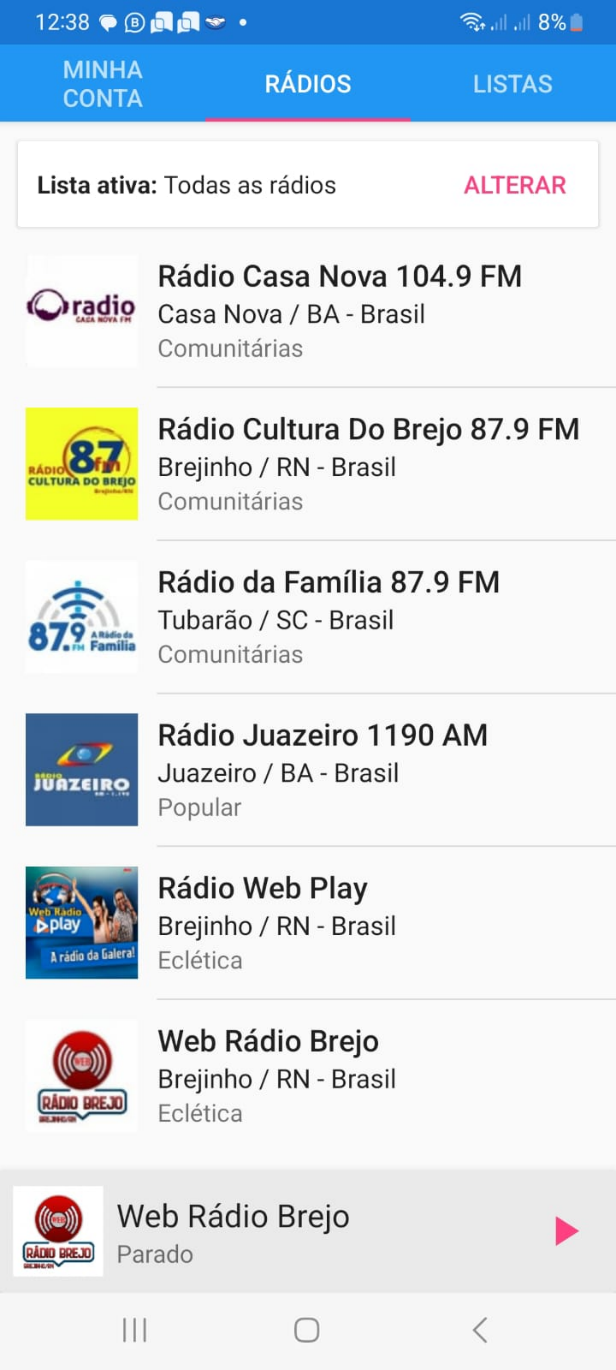 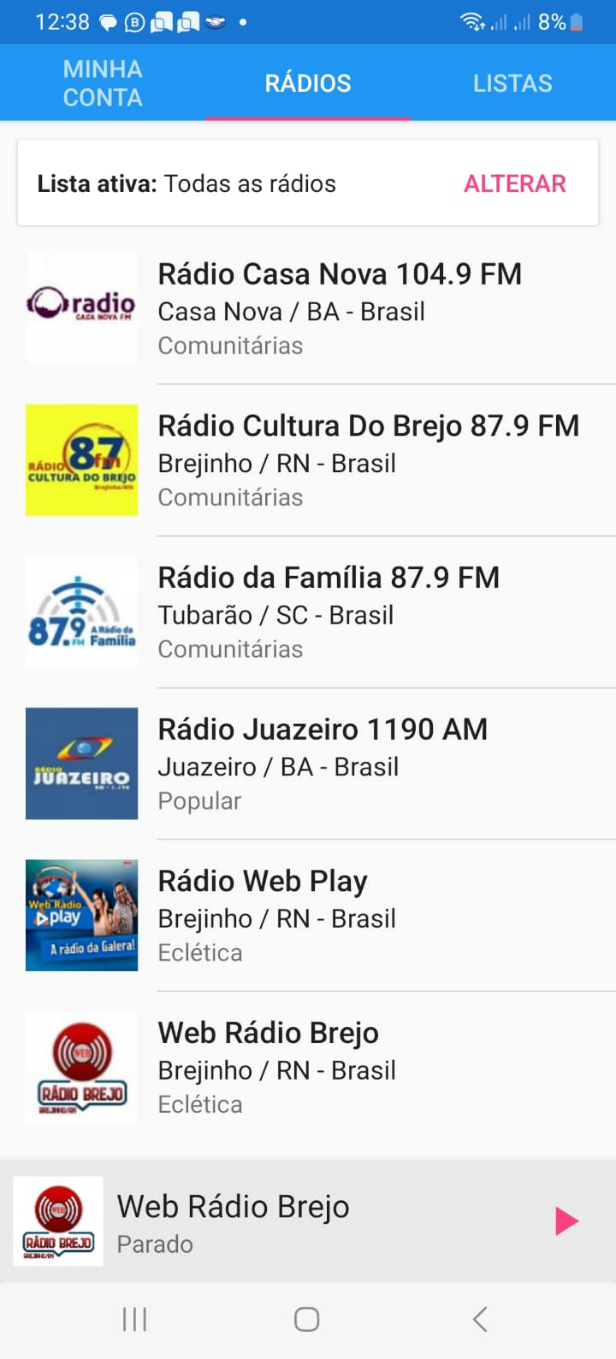 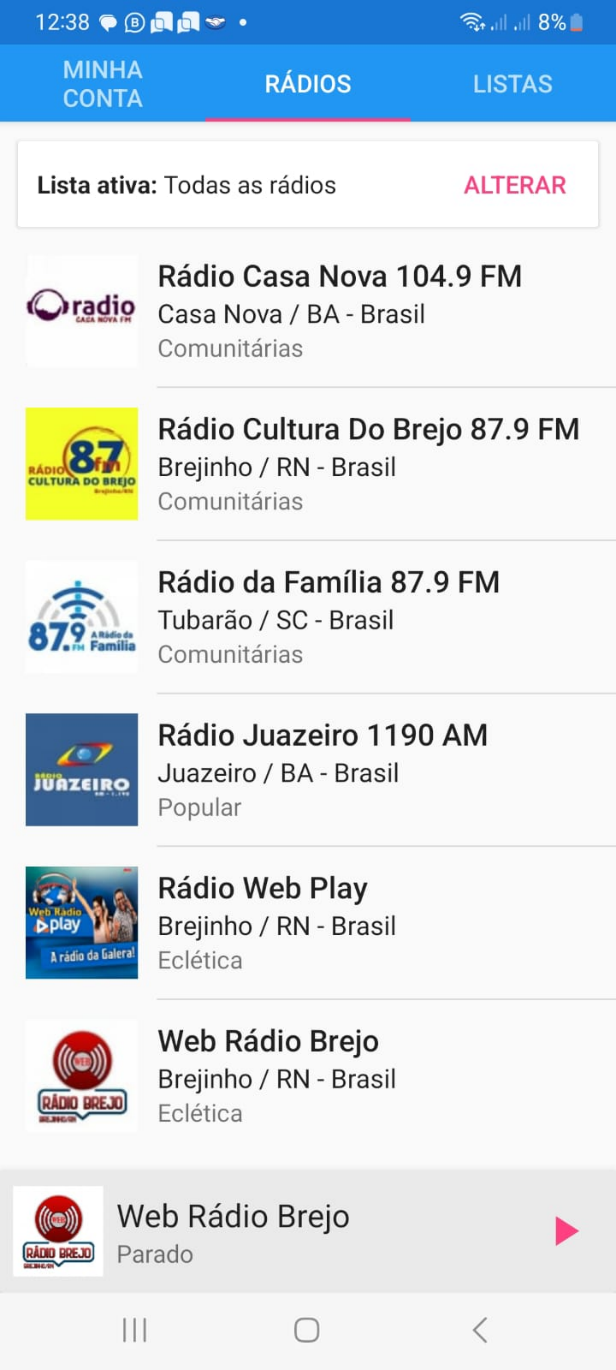 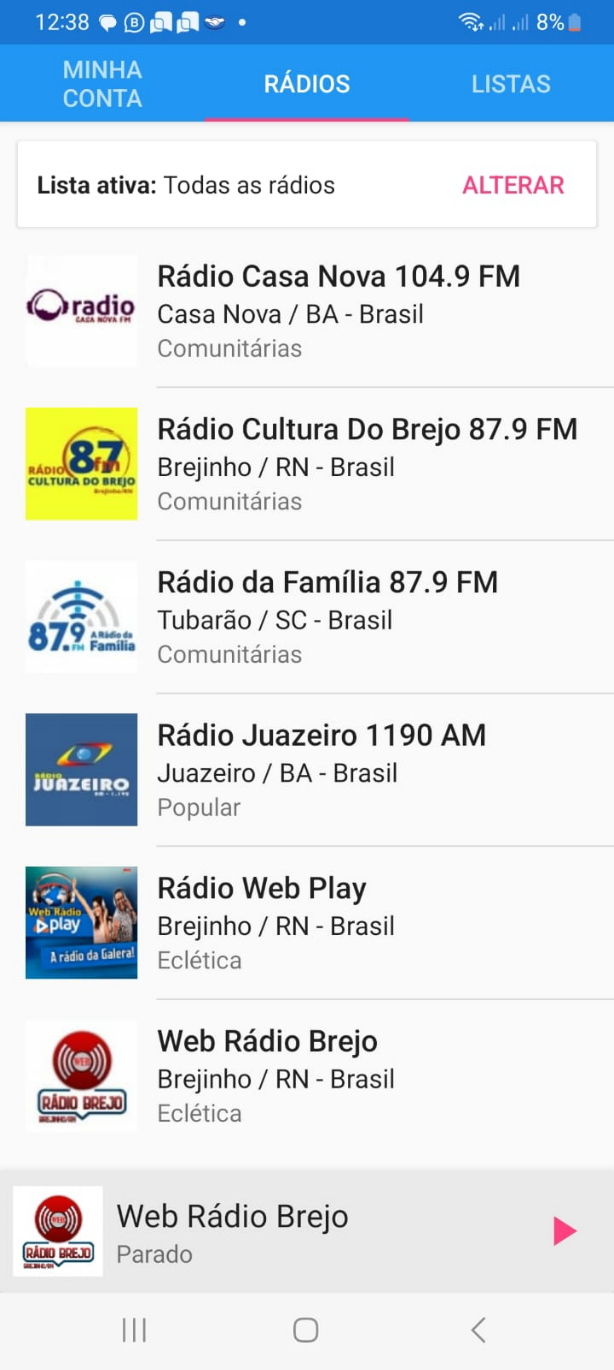 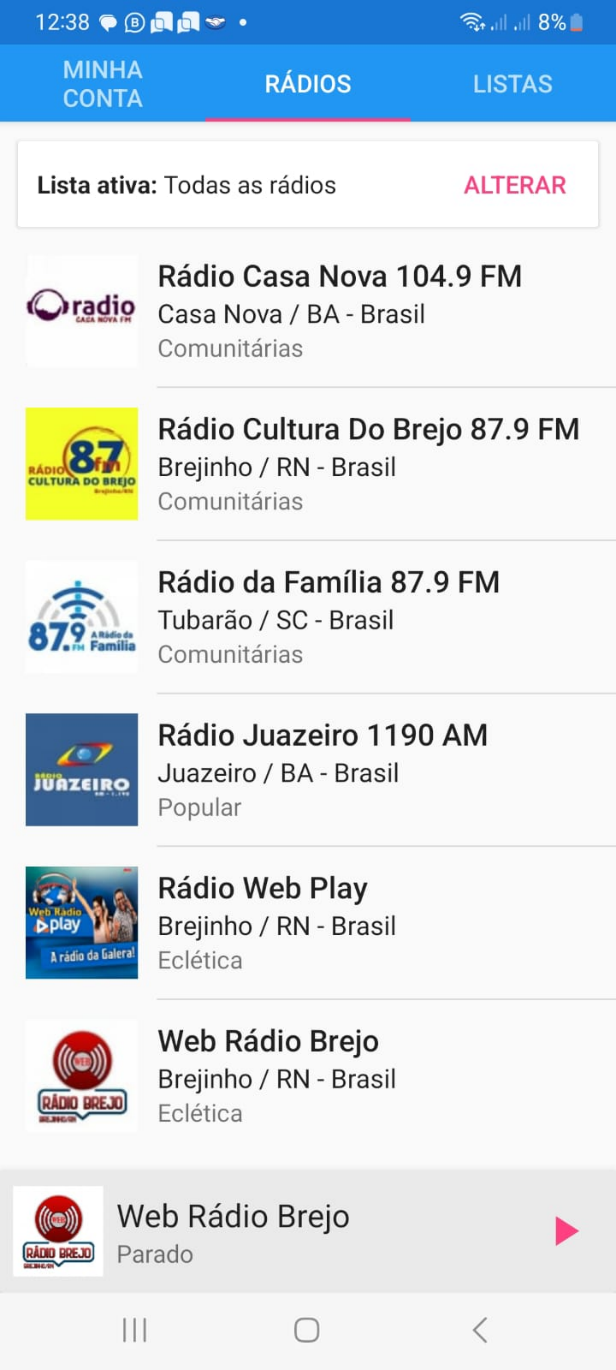